Смена культурно-языковой ситуации в Петровскую эпоху
Лекция 9
Новое летоисчисление: после 7170 года – 1700 (с 1 января, а не сентября).
Правительствующий сенат (1711).
«Духовный регламент» (1721): отмена патриархата, Святейший Синод под надзором обер-прокурора.
Указ о вольности брака (1722).
Табель о рангах 
(утверждена 24 января 1722)

1 и 2 классы «высокопревосходительство», 
3 и 4 – «превосходительство», 
5 – «высокородие», 
Иван Петрович Иванов
6–8 – «высокоблагородие», 
Иван Петров Иванов
9–14 – «благородие»
Иван Иванов
Образование
Инженерная и арифметические школы, латинская академия, школа гардемаринов, Морская академия. 
Академия наук (1722 ). 
Повеление из монастырей прислать в синод рукописи хроник (1719).
Переводы.
Аптека и аптечный сад, госпитали и анатомические театры.
Новые заимствованияадминистративные: ранг, патент, штраф, полицмейстер, ордер, камергер, канцлер, арестовать, конфисковать; военные: брешь, бастион, гарнизон, пароль, лафет, юнкер, вахтер;ремесленные: стамеска, дрель, верстак, винт, кран, клапан, слесарь, дратва, рашпиль, вакса, клейстер
Калькиискусство – experientia; вменение – imputatio; обязательство – obligatio; договоры – pacta; отрицательный – negativus
“Юности честное зерцало” (1719 г.) : “Младыя отроки, которые приехали из чужестранных краев, и языков с великим иждивением научились, оные имеют подражать и тщатся, чтобы их не забыть, но совершеннее в них обучиться: а именно чтением полезных книг, и чрез обходительство с другими, а иногда что-либо в них писать и компоновать, да бы не позабыть языков”.
Три цели общения на иностранных языках: “Младыя отроки должны всегда между собою говорить иностранными языки, дабы те навыкнуть могли: а особливо когда им что тайное говорити случитса, чтоб слуги и служанки дознаться не могли и чтоб можно их от других не знающих болванов распознать”.
Стольник Петр Андреевич Толстой:В бытность мою в Венеции были оперы в пяти местах; те палаты, в которых те оперы бывают, великие круглые, называют их италианцы Театрумъ, в тех полатах поделаны чуланы многие в пять рядов вверх и бывает тех чуланов в оном театруме 200, а в ином 300 и больше... полъ сделан мало накось к тому месту, где играют, ниже и поставлены стулья и скамейки, чтобы одним из-за других было видно...
Князь Борис Иванович Куракин: “В ту свою бытность был инаморат славную хорошеством одною читадинку называлася Signora Francescha Rota, которую имел за медрессу во всю ту свою бытность. И был тако inamorato, что ни часу не мог без нея быть, которая коштовала мне в те два месяца 1000 червонных. И расстался с великою плачью и печалью, аж до сих пор из сердца моего тот amor не может выдти, и, чаю, не выдет, и взял на меморию ее персону и обещал к ней опять возвратиться”.
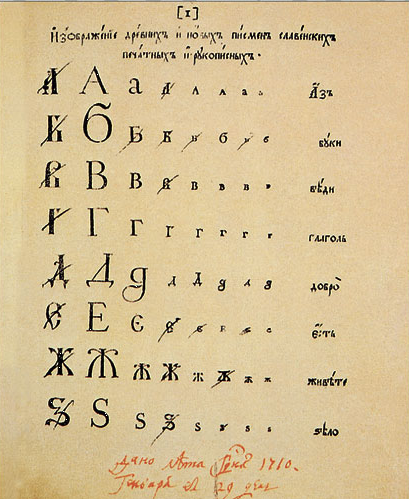 Реформа азбуки (1708–1710 г.):
шрифт типографии Ильи Копиевича в Амстердаме и в Кенигсберге
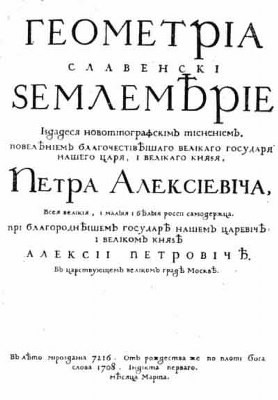 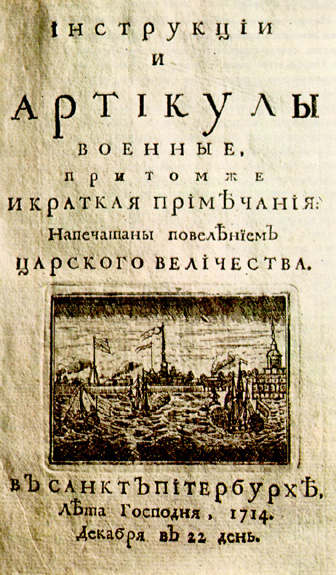 Устранены: k (кси), j (пси), #, @ (малый и большой юсы), s (зело). 

Отменены надстрочные знаки: титла, придыхания, “силы” (ударения). 

Упразднены числовые значения славянских букв и окончательно введена арабская цифровая система.
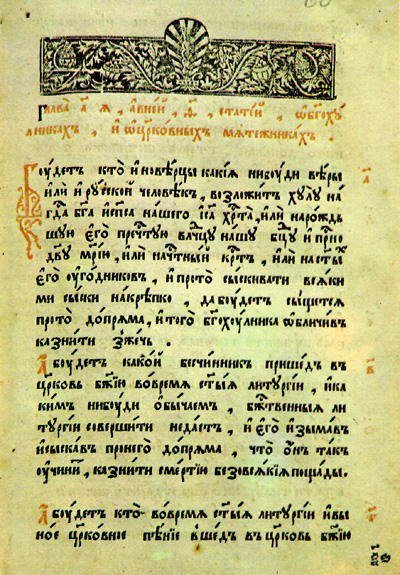 Страница из Соборного уложения 
1649 г.
Светский политес«Юности честное зерцало», «Приклады, како пишутся комплименты разные», «Комплименты или образцы, как писать письма к разным особам»Обращение на «вы», клише «Милостивый государь», «Ваш покорный слуга».
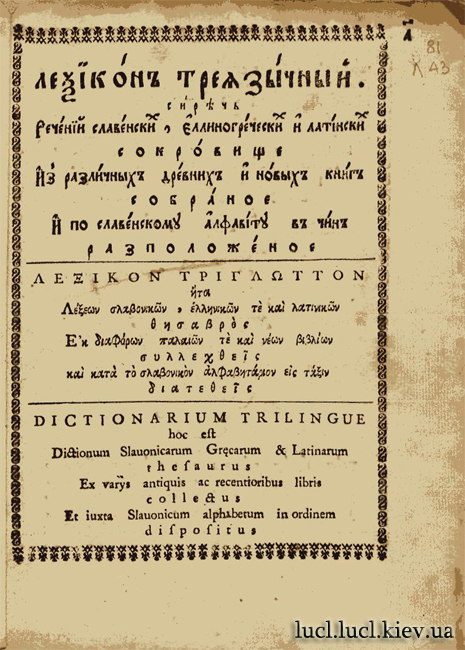 1704 год – словарь Ф. Поликарпова «Лексикон треязычный, сиречь речений славенских, еллиногреческих и латинских сокровище…»
«О писании людям всякаго звания полных имен своих с прозваниями во всяких бумагах частных и в судебныя места подаваемых» 
(30 декабря 1701 года): 
На Москве и в городах Царевичам и Боярам и Окольничим и Думным и Ближним и всех чинов служилым и купецкаго и всяких чинов людям Боярским и крестьянам... во всяких письмах... писаться целыми именами с прозваниями своими, а полуименами никому не писаться.
“Ведомости о военных и иных делахъ” 

2 января 1703 г. На Москве вновь ныне пушек медныхъ: гоубиц и мартиров вылито 400. Те пушки, ядромъ – по 24, по 18 и по 12 фунтовъ. Гоубицы бомбомъ пудовые и полупудовые. Мартиры бомбомъ девяти, трех и двухпудовые и менше.
Повелением его величества московские школы умножаются, и 45 человек слушаютъ философию, и уже диалектику окончили.В математической штюрманской школе больше 300 человекъ учатся, и добро науку приемлютъ.Из Казани пишут. На реке Соку нашли много нефти и медной руды, из той руды медь выплавили изрядну, от чего чают немалую быть прибыль Московскому государству.
Описание «тезоименитства» Петра в 1719 г.: Вся чувства насладилися: зрение, видящи неизреченную красоту различных древес в линию и перспективу расположенных, и фонтанами украшенных… Ухание от благовонных цветов имуще свою сладость. Слышание от мусикииских и трубных и пушечных гласов. Вкушение от различнаго и нещаднаго пития. Осязание приемлюще цветы к благоуханию.
Мусин-Пушкин Федору Поликарпову об исправлении перевода "Географии генеральной": "не высокими словами, но простым русским языком… высоких слов словенских класть не надобеть, но посольского приказу употреби слова".
Распоряжение Петра синоду о составлении катехизиса (1724):«просто написать так, чтоб и поселянин знал, или на двое: поселяном простяе, а в городах покрасивее для сладости слышащих, как вам удобнее покажется».
Любовная лирика… Хоть пойду в сады или в вертограды,Не маю в сердце ни малой отрады:Друг мой сердечный прочь отъезжает,Меня, бедную, в горе оставляет…За ревность мою легко мне умрети,Вечный слух будет, ах! об моей смерти.Пробью на мече свои белые перси. От чего умру, – ты сам, друг мой, веси.
Очей моих преславному свету
И нелестному нашему совету.
Здрава буди, душа моя, во многия лета
И не забывай праведного твоего обета…
И тако мне по тебе тошно –
Как было мошно,
И я бы отселя полетел
И к тебе бы, душа моя, прилетел…
Лазоревой мой цветочик,
Наимилейши мой животочик…

Денщик Федора Цея, 1698 г.
“Гистория о российском матросе Василии Кориотском и о прекрасной королевне Ираклии Флоренской земли”

В Российских Европиях некоторый живяше дворянин, имяше имя ему Иоанн, по малой фамилии Кориотской. Имел у себя сына Василия, лицем зело прекрасна.
Во единое же время указали маршировать и добирать младших матросов за моря в Галандию, для наук арихметических и разных языков.
“Молю тя, мой государь, ваша фамилия како, сюда зайде из котораго государства, понеже я у них разбойников до сего часу вас не видала, и вижу вас, что не их команды, но признаю вас быть некотораго кавалера”.